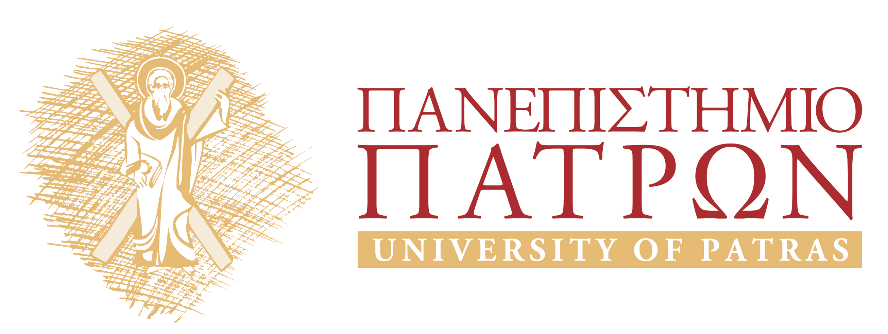 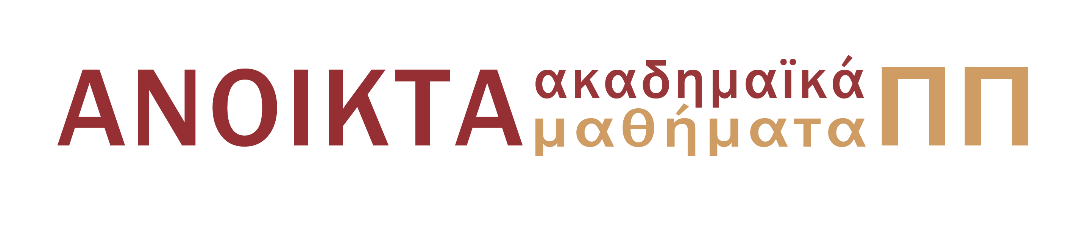 ΕΙΣΑΓΩΓΗ ΣΤΟ ΜΑΡΚΕΤΙΝΓΚ
Ενότητα 11: ΠΡΟΪΟΝ  IΙ
Θεοφανίδης Φαίδων
Σχολή Κοινωνικών Επιστημών
Τμήμα Διοίκησης Επιχειρήσεων
Σκοποί ενότητας
Είδη  προϊόντων
Πως αντιλαμβάνονται τα προϊόντα οι καταναλωτές και τακτικές marketing που εφαρμόζονται σε αυτά
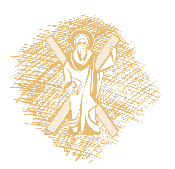 ΤΑΞΙΝΟΜΗΣΗ ΠΡΟΪΟΝΤΩΝ
Ελεύθερα αγαθά ≠ Οικονομικά αγαθά.
Υλικά (απτά) ≠ Άυλα (μη απτά).
Ακατέργαστα → ημικατεργασμένα → τελικά.
Καταναλωτά (μια χρήση) ≠ Διαρκή (συχνή χρήση).
Καταναλωτικά ≠ Βιομηχανικά.
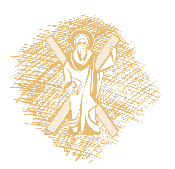 ΚΑΤΑΝΑΛΩΤΙΚΑ ΠΡΟΪΟΝΤΑ
Υψηλό βιοτικό επίπεδο → πολλά καταναλωτικά προϊόντα.
Κριτική ΜΚΤ σε σχέση με την δημιουργία πολλών διαφορετικών ειδών προϊόντων.
Με κριτήριο το πως αντιλαμβάνονται τα προϊόντα οι καταναλωτές έχουμε 3 κατηγορίες:
Προϊόντα Ευκολίας (Convenient).
Προϊόντα Επιλογής (Shopping).
Ειδικά Προϊόντα (Specialty).
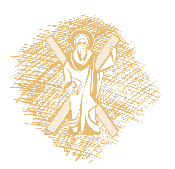 ΠΡΟΪΟΝΤΑ ΕΥΚΟΛΙΑΣ(Convenience Products)
Είναι φθηνά.
Αγοράζονται συχνά.
Έχουν μικρό βάρος και όγκο.
Ο καταναλωτής δεν σπαταλάει χρόνο για έρευνα αγοράς.
Θέλει εύκολα και γρήγορα χωρίς σκέψη να τα αγοράσει.
3 υποκατηγορίες: ΒΑΣΙΚΑ, ΕΠΕΙΓΟΝΤΑ, ΠΑΡΟΡΜΗΤΙΚΑ.
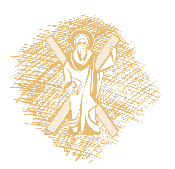 ΤΑΚΤΙΚΕΣ ΜΚΤ MIX ΓΙΑ ΠΑΡΟΡΜΗΤΙΚΑ ΠΡΟΪΟΝΤΑ
Σημαντικό ρόλο παίζει η συσκευασία.
Εκτεταμένο δίκτυο διανομής.
Σπουδαία η προβολή μέσα στο κατάστημα.
Η διαφήμιση πρέπει να τονίζει τη μάρκα, το ότι βρίσκεται παντού και την τιμή.
Υποστήριξη από λιανέμπορους (π.χ. θέση στο ράφι, προβολή μπροστά στο ταμείο, διαφήμιση μέσα στο κατάστημα).
Τιμή περίπου ίδια με υποκατάστατα προϊόντα.
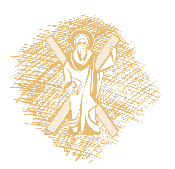 ΠΡΟΪΟΝΤΑ ΕΠΙΛΟΓΗΣ(Shopping products)
Πιο ακριβά από τα Ευκολίας.
Μεγαλύτερο βάρος (από τα Ευκολίας).
Μικρότερη συχνότητα αγοράς.
Ο καταναλωτής αφιερώνει χρόνο και προσπάθεια (έρευνα αγοράς) για την αγορά τους.
 Ο καταναλωτής συγκρίνει και επιλέγει.
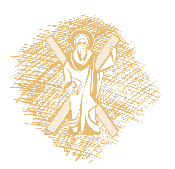 ΤΑΚΤΙΚΕΣ ΜΚΤ MIX ΓΙΑ ΠΡΟΪΟΝΤΑ ΕΠΙΛΟΓΗΣ
Το ΜΚΤ Mix πρέπει να διευκολύνει την σύγκριση!
Προϊόν: να χρησιμοποιηθούν τα χαρακτηριστικά του σαν κριτήρια τμηματοποίησης της αγοράς.
Προβολή: διαφοροποίηση προϊόντος από ανταγωνισμό, σημαντική η μάρκα.
Διανομή: Επιλεκτική διανομή (καλή φήμη, καλή τοποθεσία, άνεση χώρου κτλ)
Τιμή: αντίστοιχη με τις χρησιμότητες που προσφέρει το προϊόν, αν διαφορετική από τα υποκατάστατα πρέπει να υπάρχει δικαιολογία, να καλύπτει τα ποσοστά κέρδους των ενδιαμέσων λόγω χαμηλής ταχύτητας κυκλοφορίας.
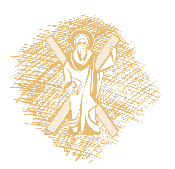 ΕΙΔΙΚΑ ΠΡΟΪΟΝΤΑ(Specialty Products)
Δεν υπάρχουν υποκατάστατα.
Δεν υφίσταται σύγκριση προϊόντων.
Δυσκολία ανεύρεσης του τόπου διανομής.
Ο καταναλωτής πηγαίνει όπου και να βρίσκεται το προϊόν εφόσον επιθυμεί την αγορά του.
Αντίκες, Έργα Τέχνης, συλλεκτικά αντικείμενα, σπάνια προϊόντα: π.χ. «Μαύρη Τρούφα»: είδος μανιταριού που ανακαλύπτεται από εκπαιδευμένα γουρούνια στην αναζήτησή του!
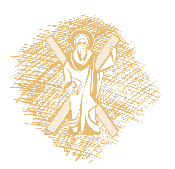 ΤΑΚΤΙΚΕΣ ΜΚΤ MIX ΓΙΑ ΕΙΔΙΚΑ ΠΡΟΪΟΝΤΑ
Το ΜΚΤ Mix πρέπει να δημιουργεί ισχυρές εικόνες μοναδικότητας και αποκλειστικότητας των προϊόντων.
Ξεκάθαρη και μοναδική τοποθέτηση προϊόντος.
Έμφαση στα χαρακτηριστικά του προϊόντος και στον τρόπο παραγωγής του (διασφάλιση υψηλής ποιότητας).
Προσεγμένη και ακριβή συσκευασία – Υψηλή τιμή.
Πιστότητα μάρκας.
Ελάχιστα κανάλια διανομής (το προϊόν πρέπει να είναι δυσεύρετο!)
Αυστηρότατα κριτήρια επιλογής καταστήματος.
Προβολή: κύρος, γόητρο, αριστοκρατία, δύναμη, γούστο κτλ.
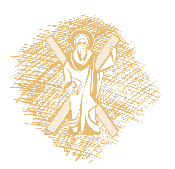 ΑΣΚΗΣΗ: ΤΑΞΙΝΟΜΗΣΤΕ ΤΑ ΠΑΡΑΚΑΤΩ ΠΡΟΪΟΝΤΑ
Βενζίνη
Καναπές 
Παπάγια
Γάλα
Δάνειο σπιτιού
Νόμισμα εποχής Ναπολέοντα.
Σολωμός
Oscar de la Renta
Αφρός ξυρίσματος
Αυτοκίνητο
Η/Υ
Καφές
Αυγά αχινού
Λάμπα
Ρούχα για παχουλές
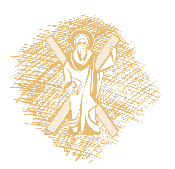 ΣΥΜΠΕΡΑΣΜΑΤΑ
Η ταξινόμηση ενός προϊόντος δεν εξαρτάται μόνο από την φύση του προϊόντος αλλά και από τον καταναλωτή.
Η ταξινόμηση μπορεί να αλλάξει με την πάροδο του χρόνου και την ανάπτυξη του ανταγωνισμού π.χ. (τα air-condition ή τα κινητά τηλέφωνα).
Υψηλή χρησιμότητα η ταξινόμηση των προϊόντων διότι βοηθάει στην δημιουργία του κατάλληλου μίγματος ΜΚΤ και προβλέπει σε κάποιο βαθμό την αγοραστική συμπεριφορά των καταναλωτών.
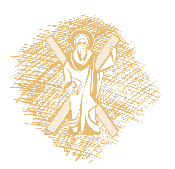 Βιβλιογραφία
Μάλλιαρης, Π. (2012), Εισαγωγή στο Μάρκετινγκ, Εκδόσεις Σταμούλη
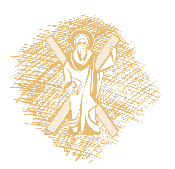 Σημείωμα Αναφοράς
Copyright Πανεπιστήμιο Πατρών, Ορφανίδης Φαίδων 2015. «Εισαγωγή στο Μάρκετινγκ» Έκδοση: 1.0. Πάτρα 2015. Διαθέσιμο από τη δικτυακή διεύθυνση:
https://eclass.upatras.gr/courses/BMA498/
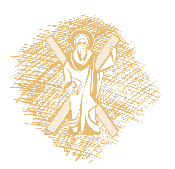 Χρηματοδότηση
Το παρόν εκπαιδευτικό υλικό έχει αναπτυχθεί στo πλαίσιo του εκπαιδευτικού έργου του διδάσκοντα.
Το έργο «Ανοικτά Ακαδημαϊκά Μαθήματα στο Πανεπιστήμιο Πατρών» έχει χρηματοδοτήσει μόνο την αναδιαμόρφωση του εκπαιδευτικού υλικού. 
Το έργο υλοποιείται στο πλαίσιο του Επιχειρησιακού Προγράμματος «Εκπαίδευση και Δια Βίου Μάθηση» και συγχρηματοδοτείται από την Ευρωπαϊκή Ένωση (Ευρωπαϊκό Κοινωνικό Ταμείο) και από εθνικούς πόρους.
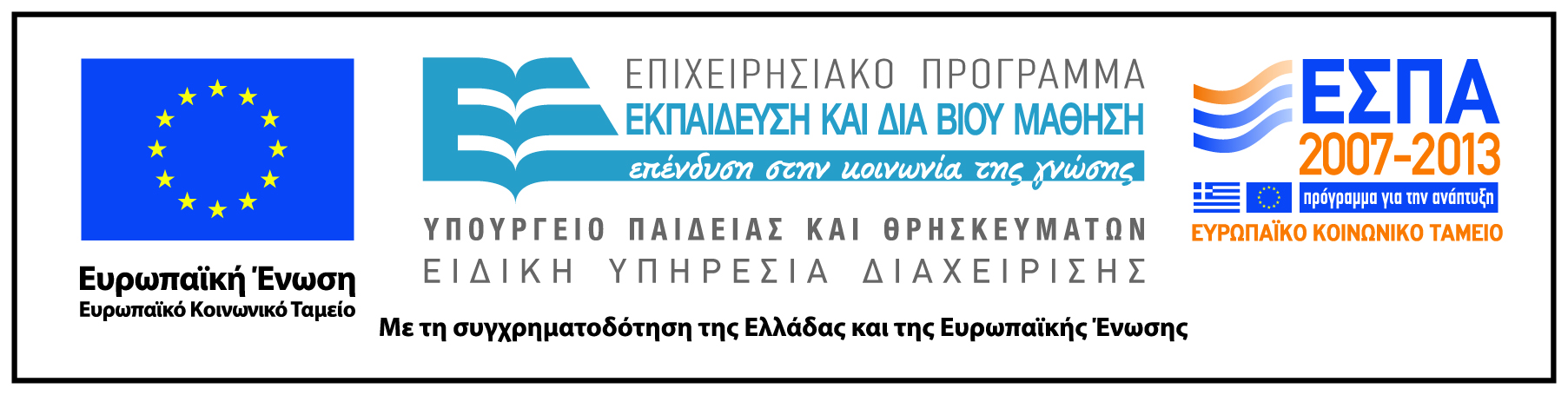 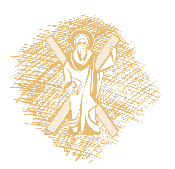 Σημείωμα Αδειοδότησης
Το παρόν υλικό διατίθεται με τους όρους της άδειας χρήσης Creative Commons Αναφορά, Μη Εμπορική Χρήση Παρόμοια Διανομή 4.0 [1] ή μεταγενέστερη, Διεθνής Έκδοση.   Εξαιρούνται τα αυτοτελή έργα τρίτων π.χ. φωτογραφίες, διαγράμματα κ.λ.π.,  τα οποία εμπεριέχονται σε αυτό και τα οποία αναφέρονται μαζί με τους όρους χρήσης τους στο «Σημείωμα Χρήσης Έργων Τρίτων».
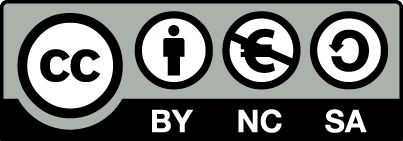 [1] http://creativecommons.org/licenses/by-nc-sa/4.0/ 

Ως Μη Εμπορική ορίζεται η χρήση:
που δεν περιλαμβάνει άμεσο ή έμμεσο οικονομικό όφελος από την χρήση του έργου, για το διανομέα του έργου και αδειοδόχο
που δεν περιλαμβάνει οικονομική συναλλαγή ως προϋπόθεση για τη χρήση ή πρόσβαση στο έργο
που δεν προσπορίζει στο διανομέα του έργου και αδειοδόχο έμμεσο οικονομικό όφελος (π.χ. διαφημίσεις) από την προβολή του έργου σε διαδικτυακό τόπο

Ο δικαιούχος μπορεί να παρέχει στον αδειοδόχο ξεχωριστή άδεια να χρησιμοποιεί το έργο για εμπορική χρήση, εφόσον αυτό του ζητηθεί.